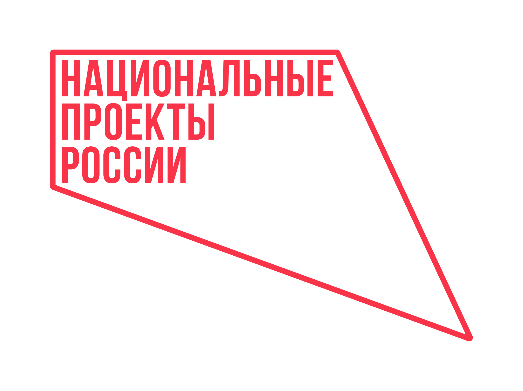 ФИНАНСОВАЯ ПОДДЕРЖКА БИЗНЕСА
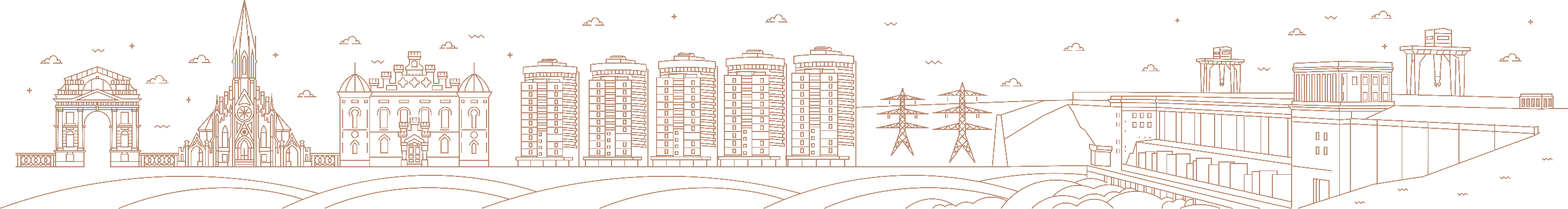 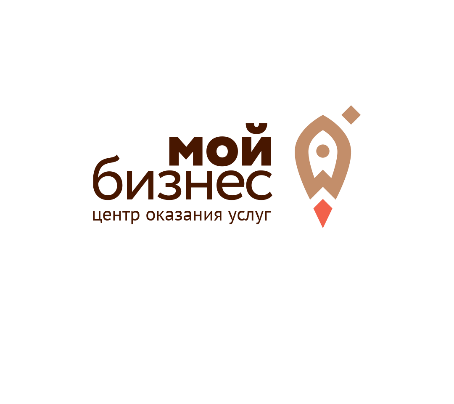 Где получить поддержку для бизнеса?
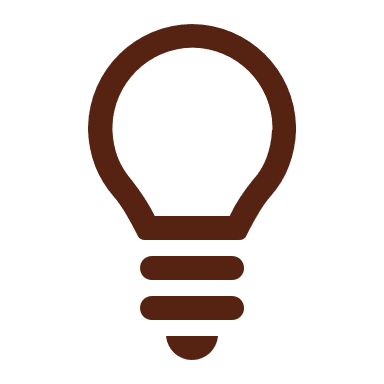 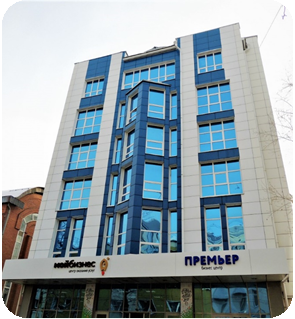 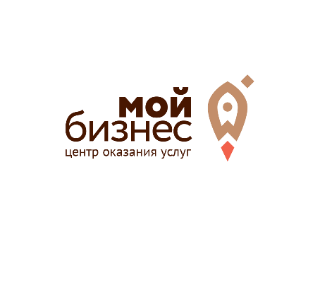 ФПП
Банки
МФЦ для бизнеса
Гарантийный Фонд
КРИО ФРП 
АИРИО
МСП БАНК
МФО
Где предпринимателю получить поддержку для бизнеса?
Центр «Мой бизнес» – это центр оказания комплекса услуг для предпринимателей и юридических лиц, в котором представители бизнеса могут получить услуги и поддержку по принципу «одного окна».
Центр расположен по адресу г. Иркутск, ул. Рабочая, 2 «А»
Услуги и поддержка для бизнеса по принципу «одного окна». 
Единая организация пространства
Единые регламенты и стандарты предоставления услуг
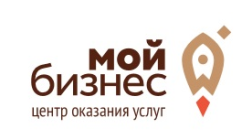 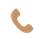 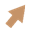 mb38.ru
+7 (3952) 202-102
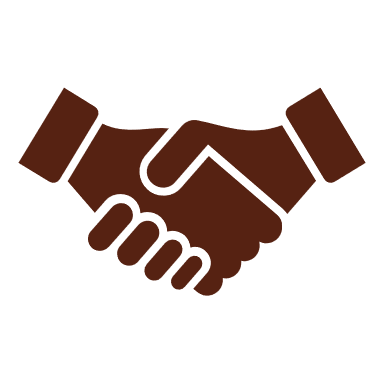 Центр Мой Бизнес осуществляет поддержку в направлениях:
Помощь в сборе документов 
и взаимодействии с организациями
Выступает поручителем по сделке 
(при необходимости)
Подбор необходимой формы финансирования
Сбор документов, сопровождение и согласование проекта
До 70%, но не более 42 млн. руб.
 от суммы кредита, займа, 
банковской гарантии и лизинга
Поручительство Центра Мой Бизнес может заменить большую часть залога – до 70% но не более 42 млн. рублей от кредита, займа, банковской гарантии или лизинга.
Подача заявки
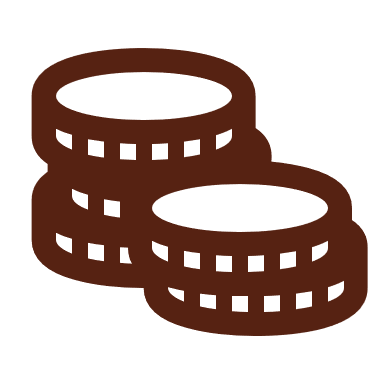 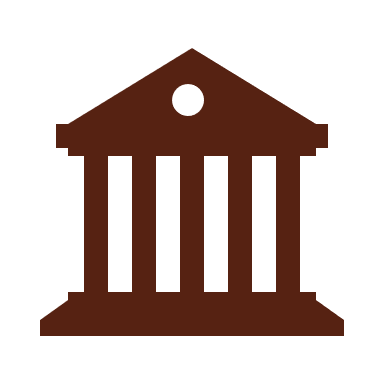 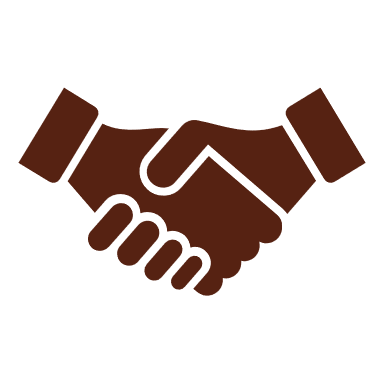 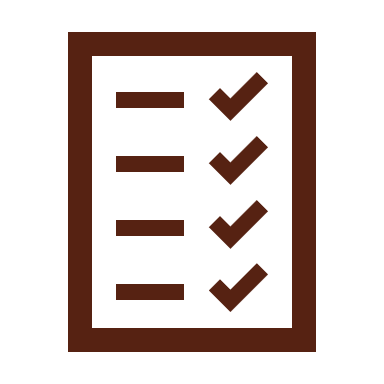 Регламент взаимодействия
3-10 дней
Заявка подается лично или на сайте fondirk.ru
Кредитование, займ, 
банковская гарантия, лизинг
Сбор, сопровождение и согласование проекта
Подбор необходимой формы финансирования проекта
Поиск финансовых организаций
Выступает поручителем по сделке 
(при необходимости)
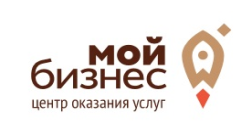 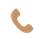 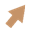 mb38.ru
+7 (3952) 202-102
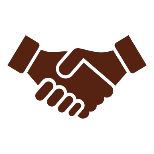 ГАРАНТИЙНЫЕ ПРОДУКТЫ
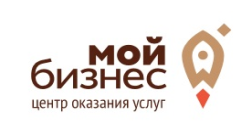 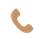 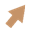 mb38.ru
+7 (3952) 202-102
Финансовые меры поддержки
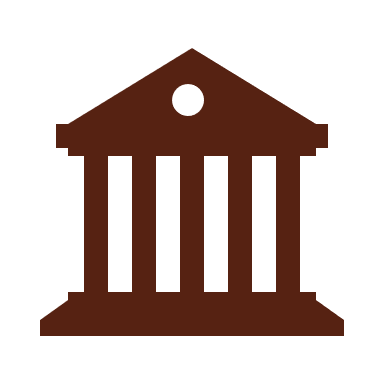 Займы для СМСП
из моногородов 
по ставке от 0%  до 5%
Фонд 
развития моногородов
>
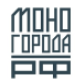 БАНКИ
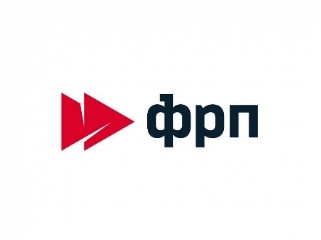 Льготный лизинг оборудования
по ставке 6% или 8%
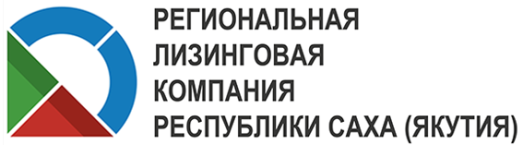 >
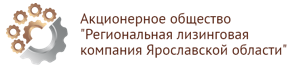 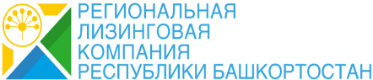 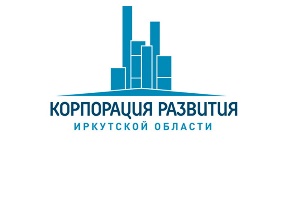 Поручительство фонда для получения кредита, займа оборудования в лизинг
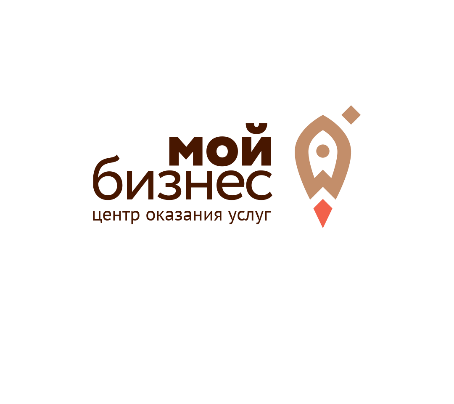 >
до 70% от суммы обязательства субъекта МСП
Фонд 
микрокредитования Иркутской области
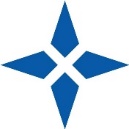 >
Микрозаймы
по ставке от 2,75% до 10%
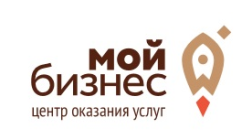 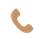 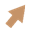 mb38.ru
+7 (3952) 202-102
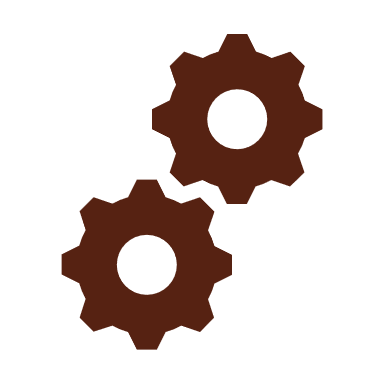 ФОНД РАЗВИТИЯ МОНОГОРОДОВ
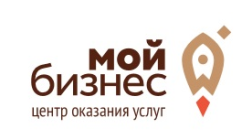 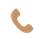 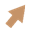 mb38.ru
+7 (3952) 202-102
Льготные займы
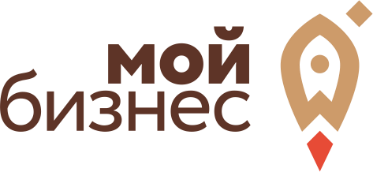 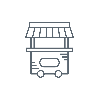 5-250 млн рублей под 0% на срок до 15 лет
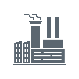 250-1 000 млн рублей под 5% на срок до 15 лет
Обуеспечение:
     УСЛОВИЯ:
Собственные средства: не менее 20%
Отсрочка по выплате займа: до 3 лет
Обеспечение: Банковские и иные гарантии и поручительства (для займов до 250 млн рублей), стандартное обеспечение (для займов свыше 250 млн рублей) 
ия «МСП» или ВЭБ.РФ
поручительство региональной гарантийной организации
займы под проекты концессионных соглашений/ГЧП/МЧП  25-1 000 млн рублей под 0-5% на срок до 15 лет
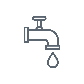 займы для инициаторов проектов в моногородах, в которых введен режим Чрезвычайной ситуации федерального характера, до 250 млн рублей под 0%
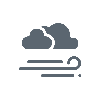 займы для лизинговых компаний, 5-1 000 млн рублей, 0-5%                    обновление общественного транспорта, проекты ЖКХ, поставка медицинского оборудования
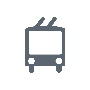 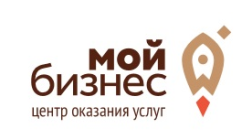 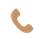 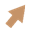 mb38.ru
+7 (3952) 202-102
ЛЬГОТНЫЙ ЛИЗИНГ
 ОБОРУДОВАНИЯ
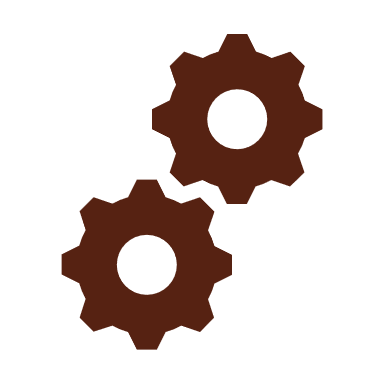 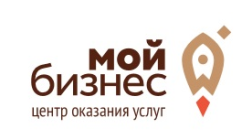 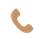 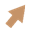 mb38.ru
+7 (3952) 202-102
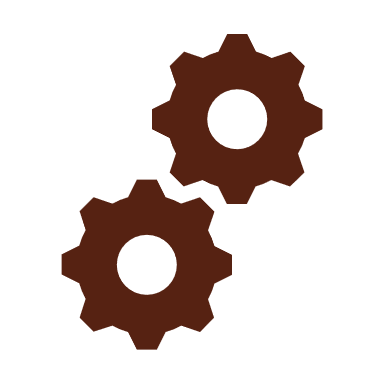 Программы льготного лизинга оборудования
Программа льготного лизинга оборудования Региональных лизинговых компаний и «Корпорации МСП». Льготный лизинг оборудования предоставляется на приобретение нового ранее не использованного оборудования стоимостью от 500 тыс. рублей до 50 млн. рублей
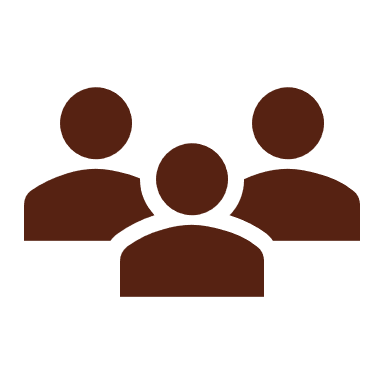 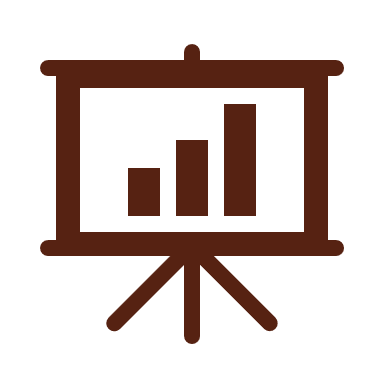 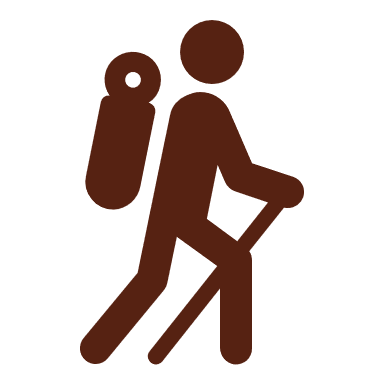 Лизинг без аванса – при наличии поручительства Центра Мой Бизнес, обеспечивающего исполнение Лизингополучателем обязательств по договору лизинга в размере не менее 30% от стоимости предмета лизинга.
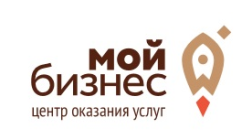 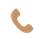 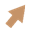 mb38.ru
+7 (3952) 202-102
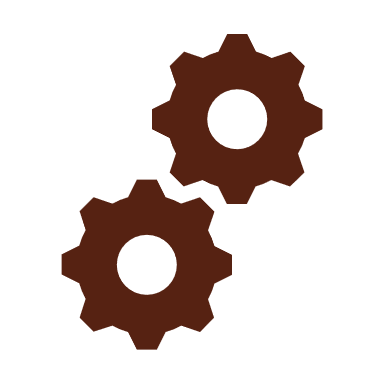 Требования к лизингополучателю
Как подать заявку
Профиль клиента
Субъекты индивидуального и малого предпринимательства (ИМП), включенные в Единый реестр субъектов МСП
>
>
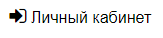 Предприниматель заполняет заявку в личном кабинете на сайте Центра Мой Бизнес, mb38.ru


Фонд согласовывает и определяет Лизинговую компанию для финансирование проекта Предпринимателя

Предприниматель собирает пакет документов и загружает в личный кабинет или передает сотруднику фонда

Фонд прорабатывает заявку с Лизинговой компанией 

При отсутствии или нехватки первоначального взноса Фонд выступает поручителем по сделке
>
Выручка
до 800 млн руб.
Среднесписочная численность сотрудников
>
до 100 человек
Резидент РФ в соответствии 
с законодательством РФ о валютном 
регулировании и валютном контроле
Место регистрации
>
не менее 12 месяцев
Срок ведения бизнеса
>
* ЮЛ и ИП, отнесенные к категории субъекта «Микропредприятия» или «Малые предприятия» в соответствии с Федеральным законом от 24 июля 2007 г. № 209-ФЗ.
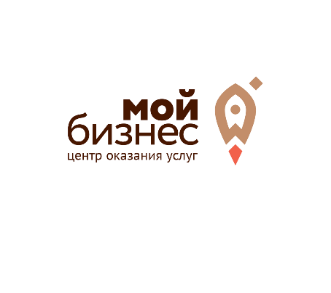 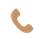 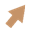 mb38.ru
+7 (3952) 202-102
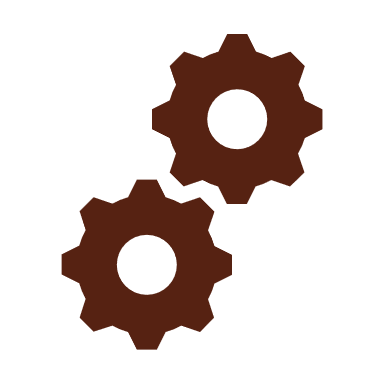 Требования к предмету лизинга
Новое, ранее не использованное 
или не введенное в эксплуатацию оборудование
Параметры продукта
Оборудование в сфере переработки и хранения с/х продукции
Высоко-технологичное и инновационное оборудование
Промышленное оборудование
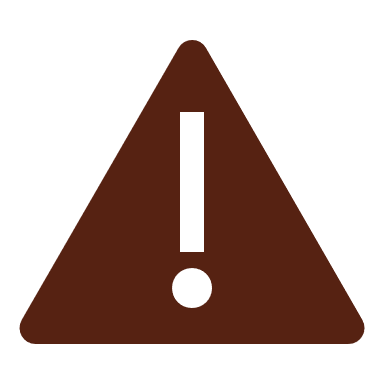 Виды имущества вне рамок программы (финансирование не осуществляется)
оборудование, предназначенное для осуществления оптовой и розничной торговой деятельности
легковые, грузовые и пассажирские транспортные средства (транспортные средства, на которые выдаются ПТС или ПСМ)
водные суда 
воздушные суда и другая авиационная техника
подвижной состав железнодорожного транспорта
* При наличии поручительства Центра Мой Бизнес, обеспечивающего исполнение Лизингополучателем обязательств по договору лизинга в размере не менее 30% от стоимости предмета лизинга
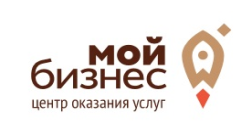 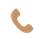 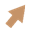 mb38.ru
+7 (3952) 202-102
ЛЬГОТНЫЙ КРЕДИТ ПО ИНВЕСТИЦИОННОЙ ПРОГРАММЕ
Ключевые условия Программы
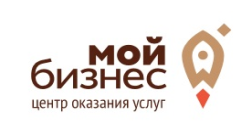 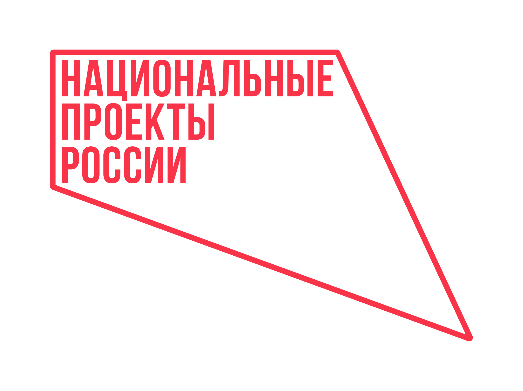 СПАСИБО  ЗА  ВНИМАНИЕ!
г. Иркутск, ул. Рабочая, 2А/4, 1 этаж
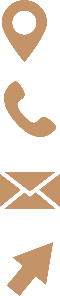 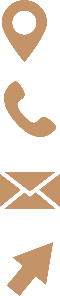 +7 (3952) 202-102
info@mb38.ru
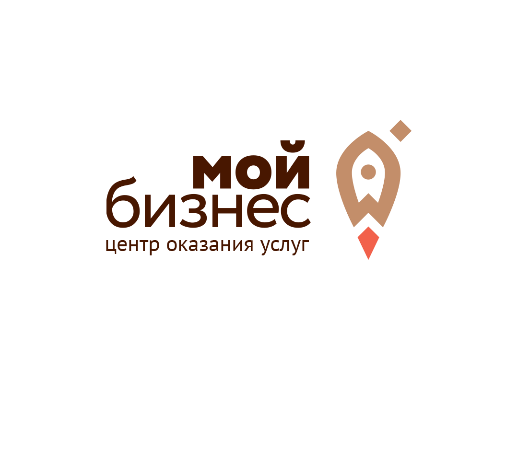 mb38.ru
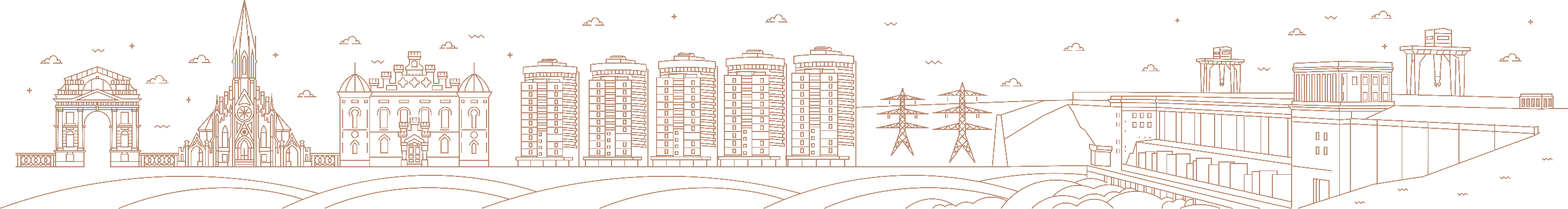